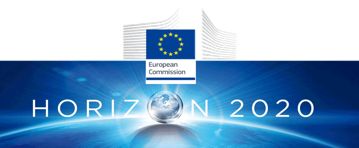 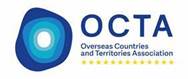 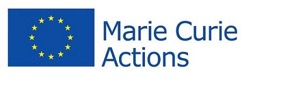 Horizon Europe : Actions Marie Skłodowska-Curie pour les PTOM
Family fArming Lifestyle And Health in the Pacific
N°873185
Présenté par 
                             J-M. FOTSING, O. GALY, M. MARTINEZ
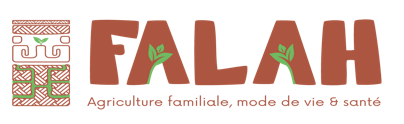 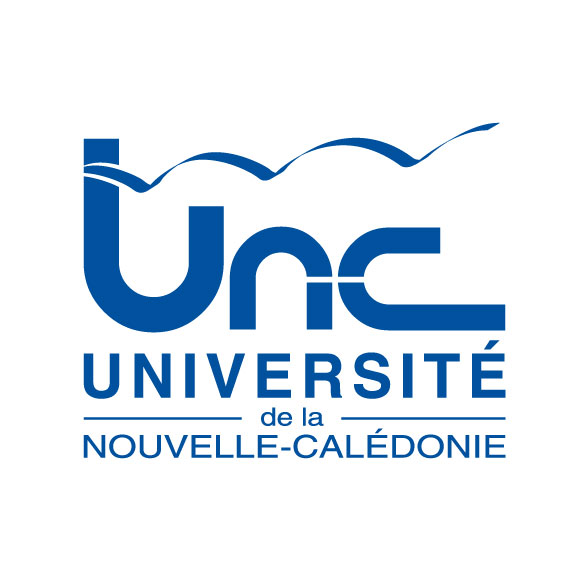 Disclaimer: the views expressed in this presentation are purely those of the author and may not in any circumstances be regarded as stating an official position of the Research Executive Agency
10-11/06/2021
[Speaker Notes: MM]
Chronologie du montage du projet
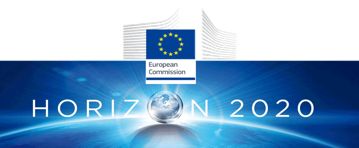 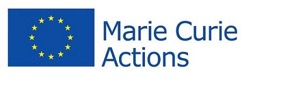 1- Portage et historique: équipes et orientations
2- Consortium
3- Cadrage administratif et scientifique
4- Construction et rédaction du projet
5- Soumission et résultats
6- Pré-démarrage du projet
[Speaker Notes: MM]
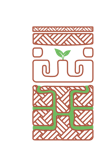 1- Portage et historique: équipes et orientations
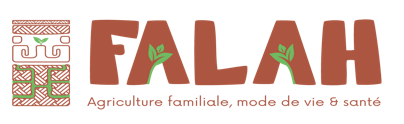 FALAH 
Project N°: 873185
PIURN AASIP -II
PIURN AASIP- I
RISE-SPEAK 2015-2016
(South Pacific smallholdEr Agricultural Knowledge 
Evaluation: 67%
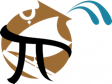 Evaluation: 91,8%
PIURN
 FIJI
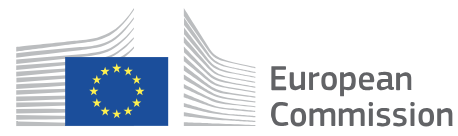 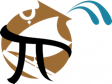 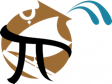 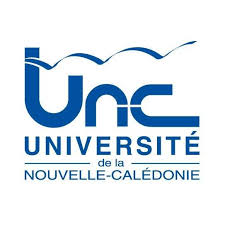 02/07/2019
WHO=> UNC & PARTNERS

WHAT=> RISE MSCA
« Family farming, lifestyle and health in the Pacific»

WHERE=>  FIDJI       VANUATU          SOLOMON
NC
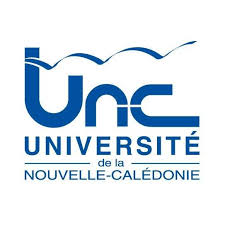 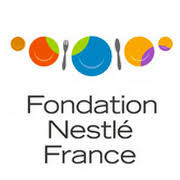 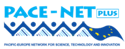 [Speaker Notes: JMF]
2- Consortium
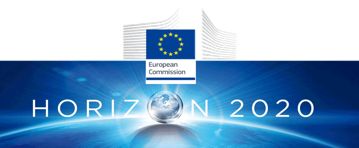 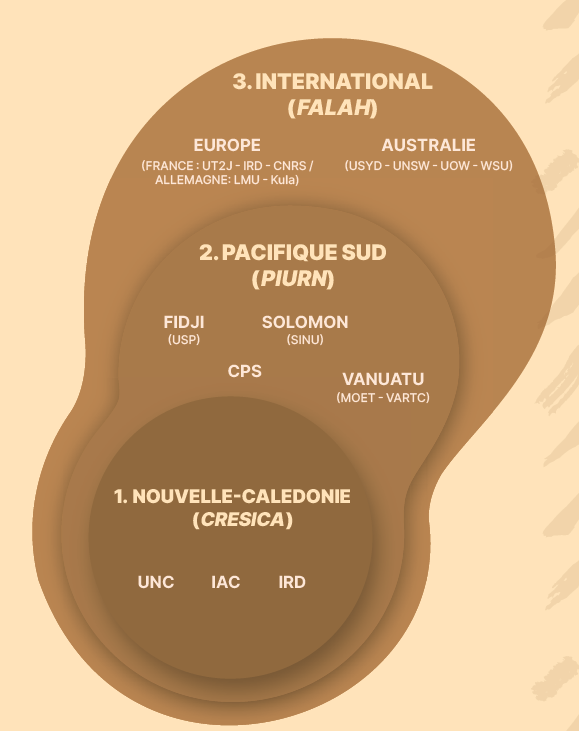 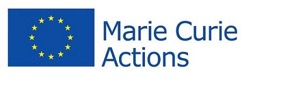 7 pays (2EU, 4PI, 1Aus)

3 réseaux 

16 partenaires 

95 collaborateurs

4 terrains d‘application
    (NC-Fidji-Van-SI-PNG)
[Speaker Notes: JMF]
3- Cadrage administratif et scientifique
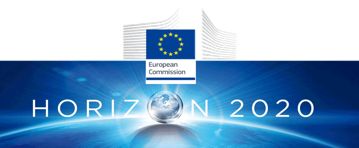 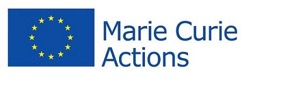 2017-2018 : Chaque partenaire du consortium
1 contact administratif 
1 contact scientifique

Communications distinctes avec rétroplanning:

Collecte des informations administratives (PIC, services/laboratoires, équipes et données personnelles, commitment letters, etc…)
Support technique d’utilisation de la plateforme SYGMA (nomination du LEAR et LSIGN, signature du GA, etc…)
Choix des secondments
2018-2019 : contenu scientifique 
Questions de recherche : thèmes, transversalités et complémentarités des WP
Livrables (séminaires, conférences, données pilotes, éthique), etc...
[Speaker Notes: MM]
4- Construction et rédaction du projet
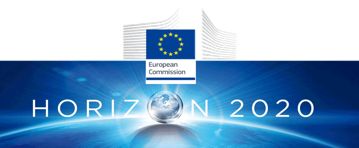 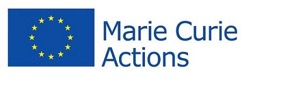 Présentiel Europe (M-12 avant la soumission)

Présentiel Pacifique (M-5 avant la soumission) : 

		Workshop régional de structuration du projet: 	rencontre des « focal point » de chaque institution partenaire
[Speaker Notes: OG]
4- Construction et rédaction du projet
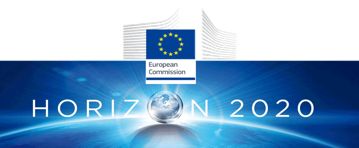 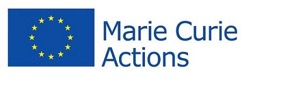 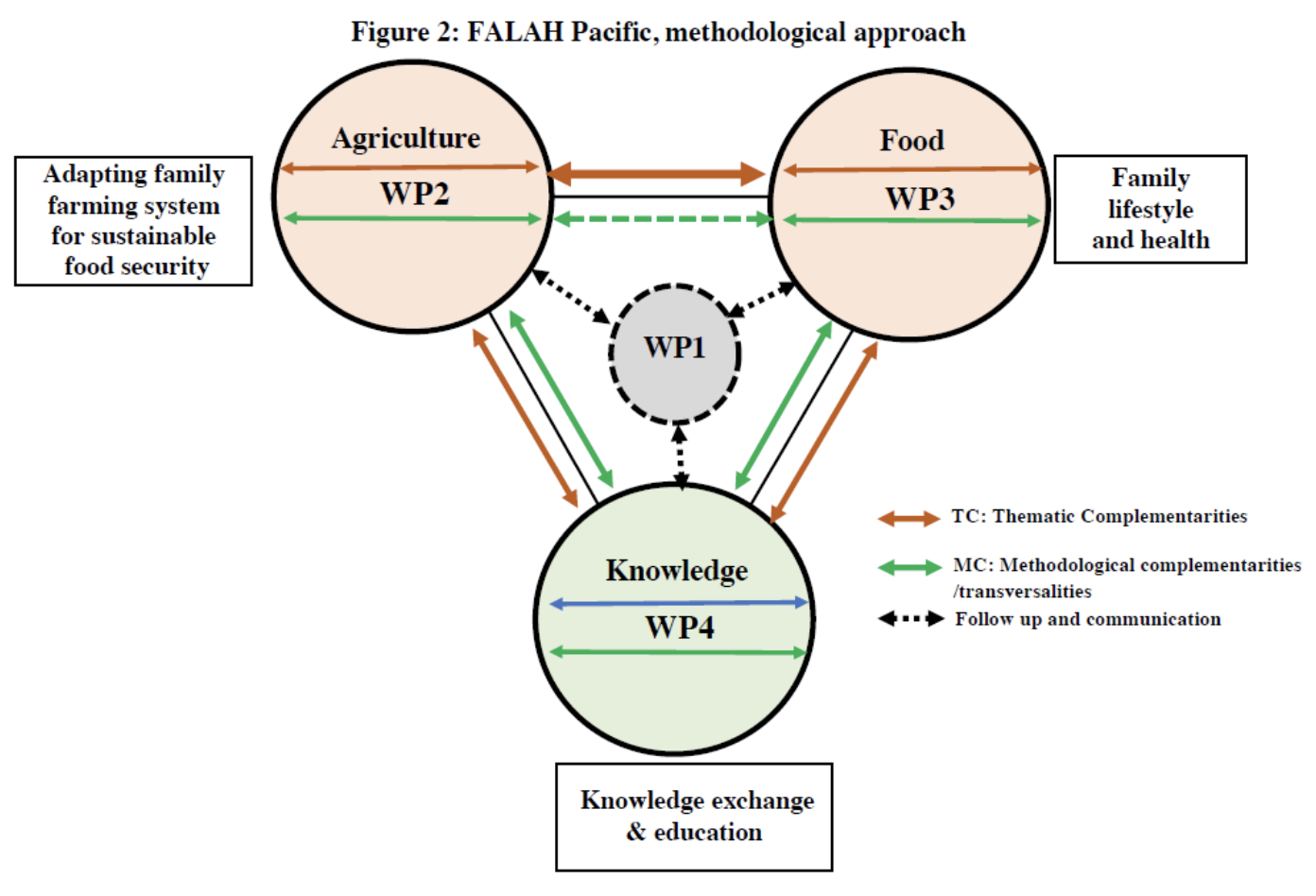 Modélisation et rédaction finale du projet
[Speaker Notes: OG]
5- Soumission et résultats : 2019
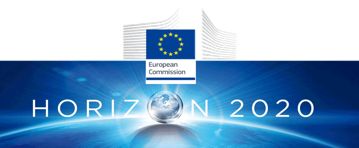 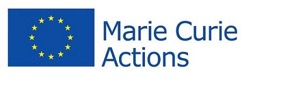 Encodage des secondments
Derniers ajustements
mise en page et relecture (    contraintes du format du document)
Soumission en ligne (    délai de chargement)

M+3 : Résultats et communication au consortium: 91,8%
Préparation du Grant Agreement (partie B1 du projet  avec quelques ajustements, commitment letters à jour, etc…)
Préparation et signature du consortium agreement
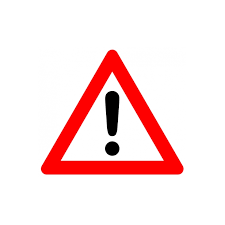 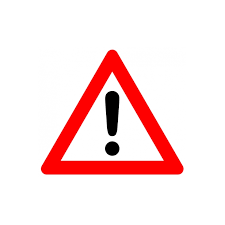 [Speaker Notes: OG]
6- Pré-démarrage du projet : 2020
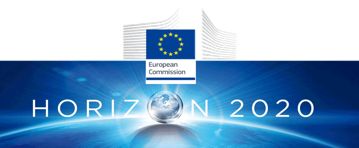 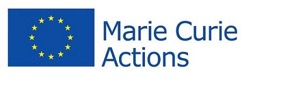 Phase 0 : Mise en conformité
Pré-kick off meeting
Dispositif scientifique opérationnel (articulation cellules et groupes de travail): 
Pilotage et coordination scientifique
Cellules scientifiques (éthique, passerelles, épistémologie et méthodologies, etc.)
Groupes de travail (données et plateformes collaboratives, préparation du kick-off, etc.)

Phase 1 : Lancement du projet
Kick off meeting
Suspension pour cause COVID (Nov 2020-)
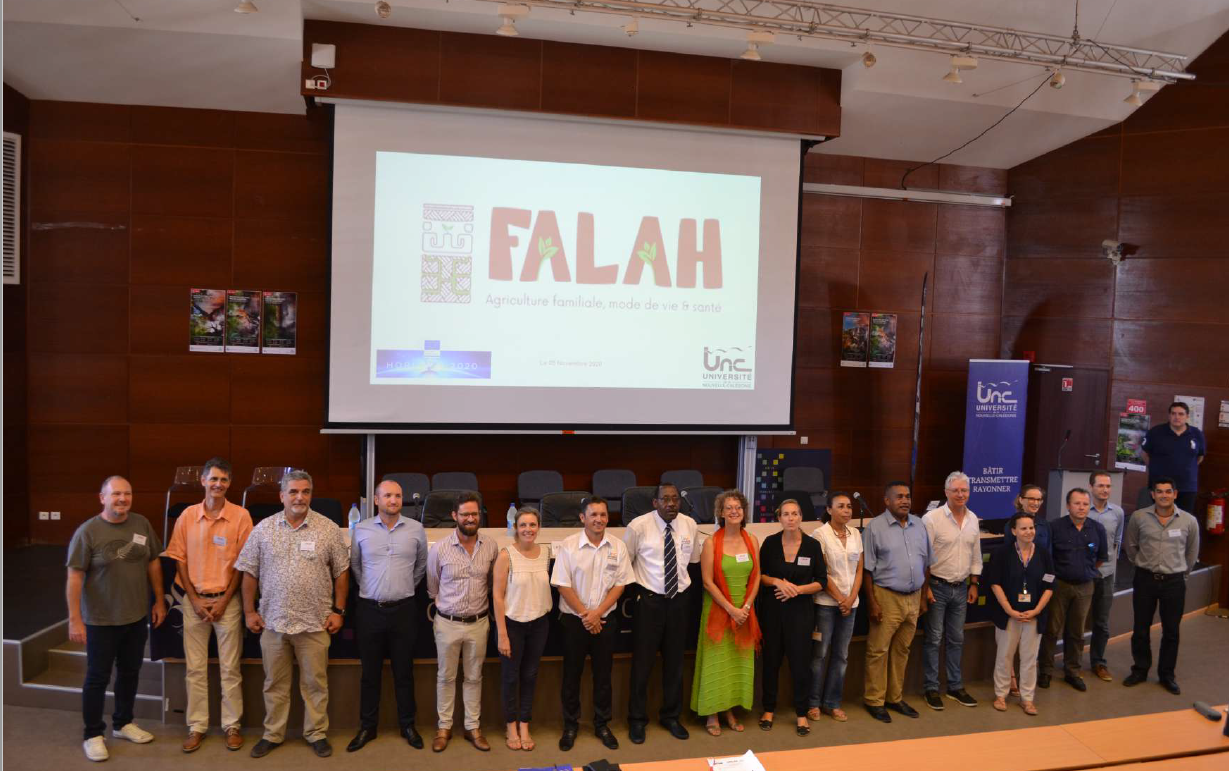 [Speaker Notes: JMF]
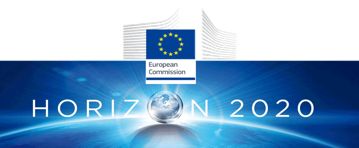 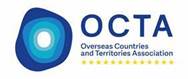 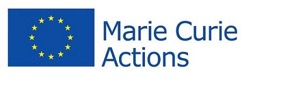 Merci de votre attention
Family fArming Lifestyle And Health in the Pacific
N°873185
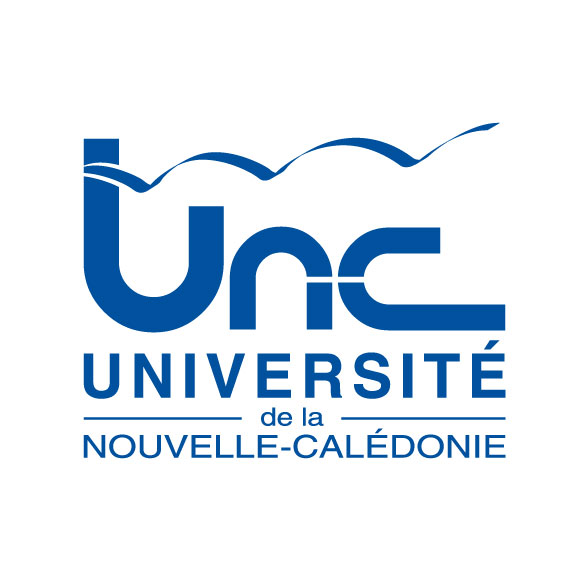 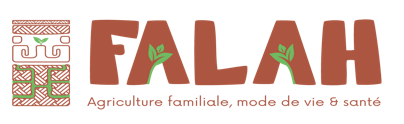 Disclaimer: the views expressed in this presentation are purely those of the author and mau not in any circumstances be regarded as stating an official position of the Research Executive Agency
10-11/06/2021